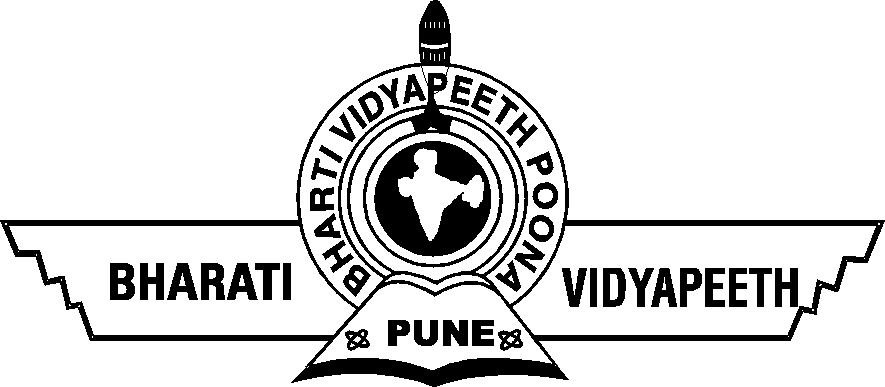 Personality Development  BA(JMC)-107
© Bharati Vidyapeeth’s Institute of Computer Applications and Management, New Delhi-63, by Ms. Supriya Malhotra/ Priyanka Singh , Assistant Prof., BVICAM
Syllabus - Unit 4
Social behaviour and attitude
Role of different	 institutions in personality development – Home, school, society and media
2) Art of negotiation
3) Working on	attitudes – Aggressive, assertive and  submissive, coping        with emotions.
4) Coping skills – Coping with emotions and coping with  stress
© Bharati Vidyapeeth’s Institute of Computer Applications and Management, New Delhi-63, by Ms. Supriya Malhotra/ Priyanka Singh , Assistant Prof., BVICAM
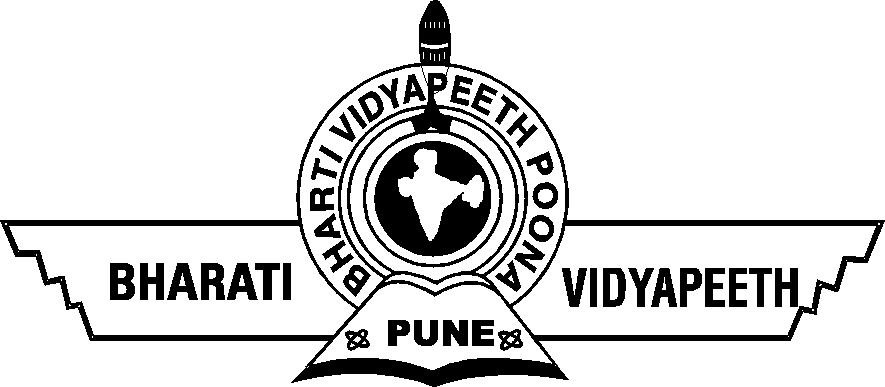 Topic 1 – Role of different institutions in personality  development – Home, school, society and media
© Bharati Vidyapeeth’s Institute of Computer Applications and Management, New Delhi-63, by Ms. Supriya Malhotra/ Priyanka Singh , Assistant Prof., BVICAM
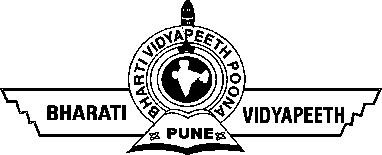 Role of different institutions
Personality in simple words means distinctive personal  qualities which help one to establish ones identity.  Personality of a child develops in a very natural process,  which certainly can be improved further by proper  guidance of parents and teachers.

It is the responsibility of the parents as well as the teachers  to see to it that the child plays enough, reads enough and  socializes enough. To some extent, a child inherits its  responsibility from its parents. Coming to the specific  question how to develop a child’s personality, it is  imperative to know about the main factors that constitute  its personality.
© Bharati Vidyapeeth’s Institute of Computer Applications and Management, New Delhi-63, by Ms. Supriya Malhotra/ Priyanka Singh , Assistant Prof., BVICAM
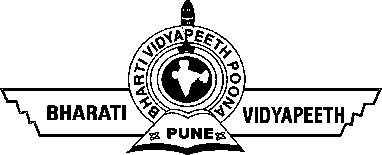 Role of school
Improve the academic potential - The focus is on developing  the children’s academic potential to its farthest limits. They  help in developing problem-solving, rationality and solution-  seeking skills in the students. This hones the academic  potential as well as the personality of the child.
Helps in positive character building – Schools help students  develop good behaviour. Teachers also focus on teaching  children, discpline, manners, respect, empathy, honesty, and  integrity. Eg. – To teach students the act of raising hands  before asking questions or answering in a class. school is an  apt behaviour. This is taught to the kids from the very beginning.
Development of social skills - Excelling in academics  doesn’t make child a good human being. Thus,  schools also focus on developing the social interaction  skills of students through various activities. They	are  also motivated to learn to speak their mind openly in  class. This helps in preparing a child to interact with the outer world.
© Bharati Vidyapeeth’s Institute of Computer Applications and Management, New Delhi-63, by Ms. Supriya Malhotra/ Priyanka Singh , Assistant Prof., BVICAM
Tips on personality development of the child
Do not scold child all the time for minor failures.
Do not trouble the child constantly.
Frequent use of bitter or harsh remarks should be avoided.
Avoid the practice of preferring one child over the other and  thereby neglecting the other.
Do not denigrate or disparage the child.
Avoid prolonged separation of the child.
Constant friction with the child or between the parents should  not be expressed in front of the child.
Never discourage the child.
Do not praise your child always.
© Bharati Vidyapeeth’s Institute of Computer Applications and Management, New Delhi-63, by Ms. Supriya Malhotra/ Priyanka Singh , Assistant Prof., BVICAM
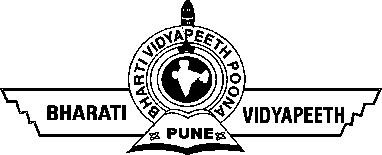 Role of home
Values – Sense of right and wrong is taught to children  through home via parents, siblings etc. Values like  respect, discipline, compassion, fairness etc are learnt  at home because the child	sees the elders at home  and subconsciously imbibes the same. When children  are given little responsibilities at home, they learn to  fulfill responsibilities in the long run in life. When they  are scolded	 for their wrongdoing, they learn to  differentiate between right and wrong. Remember  that you cannot be disrespecting each other at home  and expect your child to learn respect.

Skills – Children learn motor skills(running, walking  etc.), language skills, cognitive skills and emotional  skills from a young age at home. Children learn the  language that is spoken at home. Home is also the  place where emotional skills are learnt for the first  time. These skills teach them when to have sympathy  and compassion for others as well as teach them how  to deal with the highs and lows that.
© Bharati Vidyapeeth’s Institute of Computer Applications and Management, New Delhi-63, by Ms. Supriya Malhotra/ Priyanka Singh , Assistant Prof., BVICAM
Socialisation – Family is the first social group of any child. What your  child learns through the interactions at home is what they carry for the  rest of their life in regard to how to treat others. The child learns the art  of face-to-face interaction, tone, voice etc at home.

Security – Children get their primary sense of security from their  family. They rely on their home for their basic needs like shelter, food,  and clothing. Emotional security is also learnt best at home. A safe,  open home environment is vital for children to be able to grow and  express themselves fully. Trust between family members at home leads  to feeling of security within a child which helps them be themselves.
© Bharati Vidyapeeth’s Institute of Computer Applications and Management, New Delhi-63, by Ms. Supriya Malhotra/ Priyanka Singh , Assistant Prof., BVICAM
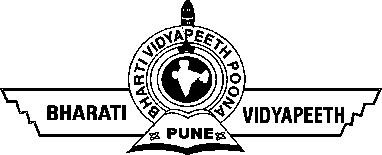 Role of media
Makes you an informed person – All forms of media allow you to gain knowledge  about global happenings at a single click and thereby making you an informed  person.

Helps you understand the world around you – Media selects, produces and  transmits values, information, opinions, behavior patterns. Repeated presentation  of ideas, opinions etc by media leads to people having a certain mindset. You  believe to be the truth what is fed to you again and again by the media. This can  be understood both as pro and con.

Too much can lead to lack of positive world view –If children become addicted to  accessing any particular form of media, they may completely stop physically  engaging in other hobbies. News is currently extremely negative. Constantly being  exposed via media to the wrongdoing of the world might make the children have  a negative world view. They might stop believing in people and in good at large.

Access to information before the right age – In present day  there is an information overload. Everything is available  online and anybody can access it. If children gain untimely  unlimited access to media , they will get information about  things they do not yet understand psychologically. For eg. –  Young children might not understand why people are killing  each other, what are accidents etc.
© Bharati Vidyapeeth’s Institute of Computer Applications and Management, New Delhi-63, by Ms. Supriya Malhotra/ Priyanka Singh , Assistant Prof., BVICAM
Role of society
Freedom of expression of choice – The environment in the  society you live in i.e your neighbourhood, your family, your  country etc. allows you to either freely express and make your  choices or pressurises you to not do/ engage in what you  want.


The community you live in affects your personality. The  community can be your immediate neighbourhood, religious  community, childhood community etc. You tend to	develop  the same world view as them, follow the same habits as them,  make the same choices as them.
© Bharati Vidyapeeth’s Institute of Computer Applications and Management, New Delhi-63, by Ms. Supriya Malhotra/ Priyanka Singh , Assistant Prof., BVICAM
Topic 2 - Art of negotiation
© Bharati Vidyapeeth’s Institute of Computer Applications and Management, New Delhi-63, by Ms. Supriya Malhotra/ Priyanka Singh , Assistant Prof., BVICAM
Art of negotiation
Negotiations are formal discussions between people who  have different aims or intentions, especially in business or  politics, during which they try to reach an agreement. They  try to reach a common ground eliminating their differences.
Negotiation requires interpersonal skills, communication  skills as well as problem solving skills.
Conflict has never benefitted anyone, instead it adds to one’s  tensions and anxiety. It is better to discuss things and reach  to an alternative benefitting all. Efforts must be made to  come to a conclusion involving the interests of all. No point in  being adamant and rigid.
Negotiation is essential everywhere. It is not only the  corporates where negotiation is important but also in our daily  life. We all must try our level best to adopt negotiation skills to  avoid misunderstandings and lead a peaceful and a stress-free  life.
Negotiation is essential in everyone’s family to maintain peace  at home. We all need to compromise with each other to some  extent to avoid disagreements at home.
Negotiation is important but do not forget to be polite and  dignified.
Negotiation reduces conflicts and improves the relation among  individuals.
© Bharati Vidyapeeth’s Institute of Computer Applications and Management, New Delhi-63, by Ms. Supriya Malhotra/ Priyanka Singh , Assistant Prof., BVICAM
Types of negotiation –
Distributive Negotiation - 
Distributive Negotiation, also known as Positional or Competitive Negotiation, is a win-lose approach. This is where the parties involved in the Negotiation perceive the situation as a limited resource. They aim to claim the largest possible share for themselves. Each party tries to maximise their gains while minimising their concessions. 
Additionally, Distributive Negotiation often involves fixed or zero-sum issues. Here, one party’s gain is directly correlated with the other party’s loss. Skilled negotiators focus on Assertiveness, strategic positioning, and effective bargaining to secure favourable outcomes. 
Integrative Negotiation-
Integrative Negotiation, also referred to as Interest-based or Collaborative Negotiation, is a win-win approach. Parties seek mutually beneficial solutions by identifying shared interests and exploring creative options. 
Unlike Distributive Negotiation, this type expands the radar, aiming for outcomes that satisfy the needs and interests of all parties involved. This approach emphasises collaboration, problem-solving, and effective communication. Skilled negotiators in Integrative Negotiation focus on active listening and empathy. They also aim to generate value to create sustainable and positive outcomes.
© Bharati Vidyapeeth’s Institute of Computer Applications and Management, New Delhi-63, by Ms. Supriya Malhotra/ Priyanka Singh , Assistant Prof., BVICAM
Skills required in negotiation
Communication Skills- To achieve your ideal outcome at the bargaining table, it’s essential to clearly communicate what you’re hoping to walk away with and where your boundaries lie. Effective negotiators develop communication skills that allow them to engage in civil discussion and work toward an agreeable solution.
Emotional Intelligence- For better or worse, emotions play a role in negotiation, and you can use them to your advantage. For example, positive emotions can increase feelings of trust at the bargaining table. Similarly, you can channel anxiety or nervousness into excitement.
Planning- Planning ahead with a clear idea of what you hope to achieve and where your boundaries lie is essential to any negotiation. Without adequate preparation, you can overlook important terms of your deal or alternative solutions.
Strategy- In addition to thorough preparation and the ability to create value, you need a clear understanding of effective negotiation tactics. By knowing what works and what doesn’t, you can tailor your strategy for every negotiation.
Reflection- Finally, to round out your negotiation skills and develop your proficiency, reflect on past negotiations and identify areas for improvement. After each negotiation—successful or not—think about what went well and what could have gone better. Doing so can allow you to evaluate the tactics that worked in your favor and those that fell short.
© Bharati Vidyapeeth’s Institute of Computer Applications and Management, New Delhi-63, by Ms. Supriya Malhotra/ Priyanka Singh , Assistant Prof., BVICAM
Importance of negotiation
Effective negotiation skills can help leaders in several ways. 

Firstly, it can help them achieve their objectives. Leaders are often required to negotiate deals, contracts, and agreements with external stakeholders such as customers, suppliers, and investors. With strong negotiation skills, leaders can ensure that they secure the best possible deal for their organization. They can also use their negotiation skills to resolve conflicts, manage crises, and prevent potential disputes from escalating. 

Secondly, negotiation skills can help leaders build positive relationships with stakeholders. When leaders negotiate in a fair, open, and transparent manner, they build trust and respect with their stakeholders. This can lead to more productive relationships, better communication, and ultimately, a stronger reputation for the organization. 

Thirdly, negotiation skills can help leaders improve their decision-making abilities. When leaders negotiate, they are required to consider multiple perspectives, evaluate options, and make informed decisions. This process can help leaders to develop critical thinking skills and make better decisions for their organization.
© Bharati Vidyapeeth’s Institute of Computer Applications and Management, New Delhi-63, by Ms. Supriya Malhotra/ Priyanka Singh , Assistant Prof., BVICAM
Topic 3 - Working on attitudes – Aggressive, assertive  and submissive, coping with emotions
© Bharati Vidyapeeth’s Institute of Computer Applications and Management, New Delhi-63, by Ms. Supriya Malhotra/ Priyanka Singh , Assistant Prof., BVICAM
Aggressive attitude
Aggression, according to social psychology, describes any behavior or act aimed at harming a person or animal or damaging physical property.
A few examples of aggressive acts:

    acts of physical violence
    shouting, swearing, and harsh language
    gossiping or spreading rumors about a classmate
    purposely breaking your roommate’s favorite mug
    slashing your co-worker’s tires

You’ll often come across “aggression and violence” sandwiched together as one inseparable term. It’s true that aggression and violence often coincide, but they are, in fact, two different things.
Violence refers to extreme physical aggression intended to cause serious harm. To put it another way, aggression doesn’t always involve violence, but violence always involves aggression.
© Bharati Vidyapeeth’s Institute of Computer Applications and Management, New Delhi-63, by Ms. Supriya Malhotra/ Priyanka Singh , Assistant Prof., BVICAM
Recognizing signs of aggression
Physical aggression includes hitting, kicking, punching, slapping, or any acts that cause physical hurt. This doesn’t include accidental harm, like accidentally stepping on your dog’s tail in the dark or knocking your friend off the porch while roughhousing.

Verbal aggression can include shouting, swearing, insults, and other cruel and unkind remarks intended to cause pain and distress. Hate speech also falls into this category.

 Relational aggression refers to actions aimed at damaging another person’s reputation or relationships. Examples include bullying, gossiping, and playing friends off each other.

 Hostile aggression describes emotional or reactive acts that involve a specific intent to hurt someone or destroy something.

  Passive aggression can include any indirect expression of negative feelings. Common examples include the silent treatment, snide or sarcastic remarks, and redirecting blame.
© Bharati Vidyapeeth’s Institute of Computer Applications and Management, New Delhi-63, by Ms. Supriya Malhotra/ Priyanka Singh , Assistant Prof., BVICAM
Healthy ways to deal with Aggression
Listen. Listening to the aggressive person may seem like the last thing you’d want to do during a difficult situation. However, it is the first crucial step to solving the problem. Some aggressive people are stubborn or difficult because they are not used to being listened to. Nobody understands them or respects their opinion. So, they believe raising their voice, being mean and aggressive can help them put their point across.

Remain calm and avoid arguing. It is normal and common to get angry when dealing with an aggressive person. You can get upset emotionally and personally. However, getting upset will cause more damage to the situation than help it. Keep your emotions in check by taking deep breaths. You will be able to listen and understand the situation better when you are calm. You can remove yourself from the situation and understand what is going on. This perspective will allow you to remain in control and enable you to take better decisions.

Avoid judging. While it can be easy to stereotype an angry person and judge them accordingly, the same can affect your interaction with them. Stereotyping them can hinder your understanding of their problem and situation. Like everyone else, aggressive people also deserve a chance. As mentioned earlier, you need to listen to what they want to say and acknowledge their opinion. If they are wrong, kindly explain to them why it is so. Some aggressive people calm down significantly when they are shown respect.
© Bharati Vidyapeeth’s Institute of Computer Applications and Management, New Delhi-63, by Ms. Supriya Malhotra/ Priyanka Singh , Assistant Prof., BVICAM
Contd.
Maintain eye contact. Maintaining eye contact during communication represents honesty and confidence. It is important to let the other person know that you genuinely want to help them but you are not afraid to do what’s right either. Good eye contact will allow you to come across as a strong and stable individual. This will help develop trust from the aggressive individual who may be feeling insecure in that situation. When the individual trusts you, they can calm down and allow you to resolve their problem.

Know when silence is better. Some aggressive people can make it impossible to speak to them. They would refuse to listen to you and reveal your anger and frustration, making the situation worse. In such a situation, there is no point in speaking. The best thing to do would be to stay silent and wait for the right time (when they are ready to listen) to share your thoughts. By avoiding to fall to their level, you take the high ground and can help solve the problem when the situation calms.

Do not demand compliance. People rarely calm down when you tell them to calm down. Aggressive people especially do not like being told what to do. You may make them angrier if you ask them to calm down.
© Bharati Vidyapeeth’s Institute of Computer Applications and Management, New Delhi-63, by Ms. Supriya Malhotra/ Priyanka Singh , Assistant Prof., BVICAM
Assertive attitude
Being assertive means being able to stand up for your own or  other people’s rights in a calm, confident and respectful  demeanor without being either aggressive, or passively  accepting wrong.
Assertive individuals are able to get their point across without  upsetting others, or becoming upset themselves.
Assertiveness requires overcoming psychological traits such as  extreme passivity, sensitivity to criticism, anxiety, insecurity  and low self-esteem. Self confidence is the first step towards  assertiveness.
	They have confidence in themselves. They know their  boundaries, what they like and what you don’t like.
© Bharati Vidyapeeth’s Institute of Computer Applications and Management, New Delhi-63, by Ms. Supriya Malhotra/ Priyanka Singh , Assistant Prof., BVICAM
Submissive attitude
Submissive behavior means shying away from saying what  you really mean and not seeking to achieve your needs,  particularly when someone else has conflicting needs. The  person avoids upsetting others either because they fear  them or they fear to hurt their feelings.
When things go wrong, the submissive person is likely to  assume the accountability when singled out by other people.
Healthy submissive relationships are conscious and  consensual; one party has agreed to carry more power of one  kind or another, most often in decision making. The other  party has agreed to go along.
© Bharati Vidyapeeth’s Institute of Computer Applications and Management, New Delhi-63, by Ms. Supriya Malhotra/ Priyanka Singh , Assistant Prof., BVICAM
Submissiveness has nothing to do with equality. In a healthy  relationship where one person is in charge, the submissive  person feels no threat to his or her value or equal standing as  long as the roles each person plays are consensual.
Submissive people are very aware of the needs of others. They  find a great deal of happiness in meeting those needs and  being of service.
Healthy submissive people are anything but lazy. They are very  hard-working. They’re up to the task at hand and can be  depended on to get things done. This is because they actually  care about genuinely pleasing those in charge.
© Bharati Vidyapeeth’s Institute of Computer Applications and Management, New Delhi-63, by Ms. Supriya Malhotra/ Priyanka Singh , Assistant Prof., BVICAM
Many people who struggle with assertiveness allow others to  make decisions for them.

They respect the opinions of others. Assertive people feel  confident about their opinions and beliefs and don’t insult or  degrade another person’s opinions. When an assertive  person disagrees,	they share their opinion about the issue  without insulting that person’s stance. Assertive individuals  are good listeners.
© Bharati Vidyapeeth’s Institute of Computer Applications and Management, New Delhi-63, by Ms. Supriya Malhotra/ Priyanka Singh , Assistant Prof., BVICAM
FACTORS OF ATTITUDE
Environment
It consists of home, school, work place which creates a culture for us. Parents who  respect each other and create healthy atmosphere leads to the upbringing of children  with a healthy mind and a positive attitude towards life.

Experiences
Events in life determine individuals behavior changes. Positive experiences with an  individual make our attitude positive towards him and failure in life make us shy,  introvert or a rebel.

Education
True education teaches us not only how to make a living but also how to live. Both  formal as well as informal education has an impact on individuals. It opens to us the  doors of positive living.
© Bharati Vidyapeeth’s Institute of Computer Applications and Management, New Delhi-63, by Ms. Supriya Malhotra/ Priyanka Singh , Assistant Prof., BVICAM
Topic 4 - Coping skills – Coping with emotions and
coping with stress
© Bharati Vidyapeeth’s Institute of Computer Applications and Management, New Delhi-63, by Ms. Supriya Malhotra/ Priyanka Singh , Assistant Prof., BVICAM
Coping skills are the methods a person uses to deal with stressful  situations. These may help a person face a situation, take action, and  be flexible and persistent in solving problems. You cannot avoid the  various ‘stressors’ in life hence it is better to learn to deal with stress in  healthy way.

There has been no definition of stress that everyone accepts. People  have very different ideas with respect to their definition of stress. The  most common is, “physical, mental, or emotional strain or tension”.  Another popular definition of stress is, “a condition or feeling  experienced when a person perceives that demands exceed the  personal and social resources the individual is able to mobilize.” Stress  is not always harmful. It is needed in some amount to have good  productivity level.
© Bharati Vidyapeeth’s Institute of Computer Applications and Management, New Delhi-63, by Ms. Supriya Malhotra/ Priyanka Singh , Assistant Prof., BVICAM
Stress can cause the following:
Feelings of fear, anger, sadness, worry, numbness, or frustration.
Changes in appetite, energy, desires, and interests.
Trouble concentrating and making decisions.
Nightmares or problems sleeping.
	Physical	reactions,	such	as 	 headaches,	body	pains,	stomach problems, or  skin rashes.
	Worsening	of	chronic	health 	 problems	and	mental	health conditions.
Increased	use	of	alcohol,	illegal	drugs,	misuse	of	prescription  drugs.
© Bharati Vidyapeeth’s Institute of Computer Applications and Management, New Delhi-63, by Ms. Supriya Malhotra/ Priyanka Singh , Assistant Prof., BVICAM
Types of stress
© Bharati Vidyapeeth’s Institute of Computer Applications and Management, New Delhi-63, by Ms. Supriya Malhotra/ Priyanka Singh , Assistant Prof., BVICAM
Healthy ways to cope with stress
Take breaks from watching, reading, or listening to news  stories including those on social media. Be well informed  about the happenings around you but constantly hearing  about traumatic events can be upsetting. Limit your news  consumption to couple of times a day. Try to consume quality  content from credible sources within that time.
Disconnect from phone, TV and computer screens. Take care  of yourself . Eat healthy and balanced meals. Exercise/stretch  regularly and get plenty of sleep. Take regular breaks if you
feel	stressed	out.
Practice	deep	breathing,	stretching,
meditation.

.
© Bharati Vidyapeeth’s Institute of Computer Applications and Management, New Delhi-63, by Ms. Supriya Malhotra/ Priyanka Singh , Assistant Prof., BVICAM
Make time to unwind. Try to do some other activities you enjoy.
Talk to others. Talk with people you trust about your concerns  and how you are feeling. Share your problems and how you are  feeling and coping with a parent, friend, counselor or doctor.
Connect with people from your community. These can be people  of your religious community, people of your professional  community, people that have the same hobby as you etc.
Avoid drugs, alcohol or any kind of substance abuse. These may  seem to help but they can create additional problems and  increase the stress you are already feeling.
© Bharati Vidyapeeth’s Institute of Computer Applications and Management, New Delhi-63, by Ms. Supriya Malhotra/ Priyanka Singh , Assistant Prof., BVICAM
Recognize when you need more help. If problems continue  or you are thinking about suicide, talk to a professional  because such thoughts do not simply go away on their own.
Take care of your emotional health for more information  and resources.
© Bharati Vidyapeeth’s Institute of Computer Applications and Management, New Delhi-63, by Ms. Supriya Malhotra/ Priyanka Singh , Assistant Prof., BVICAM
Coping with emotions
Some emotions are positive like happiness, joy, excitement,  gratitude, love, and contentment. They make you feel good.  Negative emotions — like sadness, anger, loneliness, jealousy,  fear — can be difficult, even painful at times especially when  we feel a negative emotion too often, too strongly, or we dwell  on it too long.
Examples of some of these negative emotions include- Anger,  emptiness. Frustration, inadequacy. helplessness, fear, guilt,  loneliness, depression, overwhelmed, resentment, failure,  sadness, jealousy.
Negative emotions are impossible to avoid. Everyone feels  them from time to time. They may be difficult, but we can  learn to handle them.
© Bharati Vidyapeeth’s Institute of Computer Applications and Management, New Delhi-63, by Ms. Supriya Malhotra/ Priyanka Singh , Assistant Prof., BVICAM
Steps that can help you handle negative emotions-

Step 1: Identify the emotion - Learning to notice and identify  your feelings takes practice. In addition to focusing on your  feelings, check in with your body, too. You may feel body  sensations with certain emotions — perhaps your face gets  hot, for example, or your muscles tense. When you have a  negative emotion, such as anger, try to name what you're  feeling.
© Bharati Vidyapeeth’s Institute of Computer Applications and Management, New Delhi-63, by Ms. Supriya Malhotra/ Priyanka Singh , Assistant Prof., BVICAM
Step 2 : Don't hide how you feel from yourself - You might  not want to broadcast your feelings to other people but don't  suppress your feelings entirely. Naming the feeling is a lot  better than pretending not to have it. Know why you feel the  way you do. Figure out what happened that got you feeling  the way you do. Don't blame. Being able to recognize and  explain your emotions isn't the same as blaming someone or  something for the way you feel. Your feelings are there for a  reason — to help you make sense of what's going on. Accept  all your emotions as natural and understandable. Don't judge  yourself for the emotions you feel. It's normal to feel them.  Acknowledging how you feel can help you move on, so don't  be hard on yourself.
© Bharati Vidyapeeth’s Institute of Computer Applications and Management, New Delhi-63, by Ms. Supriya Malhotra/ Priyanka Singh , Assistant Prof., BVICAM
Step 3: Take Action - Once you've processed what you're feeling, you  can decide if you need to express your emotion. Sometimes it's enough  to just realize how you feel, but other times you'll want to do something  to feel better. Think about the best way to express your emotion.

Step 4: Learn how to change your mood - Don’t get stuck on how bad  things are. Try doing things that make you happy, even if you don't feel  like it at the time. Build positive emotions as they create a sense of  happiness and well being. Make it a habit to notice and focus on what's  good in your life — even the little things. Gratitude for the smallest of  good things can help you shift the emotional balance from negative to  positive.
© Bharati Vidyapeeth’s Institute of Computer Applications and Management, New Delhi-63, by Ms. Supriya Malhotra/ Priyanka Singh , Assistant Prof., BVICAM
Step  5  :  Exercise  and  seek  support	-
If you find yourself stuck in
feelings of sadness or worry for more than a couple of weeks, or if you  feel so upset that you think you might hurt yourself or other people,  seek support. Talk about how you're feeling with a parent, trusted  adult, or a friend. They can help you explore your emotions and give  you a fresh way of thinking about things. Regularly exercise as physical  activity helps the brain produce natural chemicals that promote a  positive mood. Exercise also can release stress buildup and help you  from staying stuck on negative feelings.
© Bharati Vidyapeeth’s Institute of Computer Applications and Management, New Delhi-63, by Ms. Supriya Malhotra/ Priyanka Singh , Assistant Prof., BVICAM
Harmful ways in which people try to handle emotions –
Denial – It is when a person refuses to accept that anything is wrong or that help may  be needed. When people deny that they are having problematic feelings, those  feelings can bottle-up to a point that a person ends up “exploding” or acting out in a  harmful way.
Withdrawal - It is when a person doesn’t want to be around, or participate in  activities with other people. This is different than wanting to be alone from time to  time, and can be a warning sign of depression. Some people may withdraw because  being around others takes too much energy. Others may withdraw because they don’t  think other people like them or want them to be around. People who have behaviors  that they are ashamed of may withdraw so other people don’t find out about what  they are doing. This leads to extreme loneliness, misunderstanding, anger, and  distorted thinking. We need to interact with other people to keep us balanced.
© Bharati Vidyapeeth’s Institute of Computer Applications and Management, New Delhi-63, by Ms. Supriya Malhotra/ Priyanka Singh , Assistant Prof., BVICAM
Bullying - Bullying is when a person uses force, threats, or ridicule to show power over  others. People typically take part in bullying behavior because they don’t feel good  about themselves and making someone else feel bad makes them feel better about  themselves or feel less alone. It is harmful to both the bully and the person being  bullied and does not address underlying issues.
Self harm – Self-harm can take many forms including: cutting, starving one’s self,  binging, or participating in dangerous behavior. Many people self-harm because they  feel like it gives them control over emotional pain. While self-harming may bring  temporary relief, these behaviors can become addictive and can lead people to be  more out of control and in greater pain than ever.
Substance use - Substance use is the use of alcohol and other drugs to make a person  feel better or numb about painful situations. Alcohol and drug use can damage the  brain, making it need higher amounts of substances to get the same effect. This can  make difficult feelings even worse and in some cases, leads to suicidal thoughts or  addiction.
© Bharati Vidyapeeth’s Institute of Computer Applications and Management, New Delhi-63, by Ms. Supriya Malhotra/ Priyanka Singh , Assistant Prof., BVICAM
Efficient coping strategies
Be positive:Look at each obstacle you encounter as a learning  experience e.g. you may not have done well on your mid-term exam, but  that has motivated you to study harder and ace your final exam.

Make the choice not to over-react to stressors and deal with them one at  a time.e.g. take a few deep breaths and carry on.

Take an objective view of your stressor. e.g. is preparing dinner for 12  people really that horrible?

Communicate: Don’t ruminate or bottle up your emotions, as this will lead  to an explosion later on.

Accept yourself (and others): No one is perfect and there is always room  for mistakes.
© Bharati Vidyapeeth’s Institute of Computer Applications and Management, New Delhi-63, by Ms. Supriya Malhotra/ Priyanka Singh , Assistant Prof., BVICAM
Efficient coping strategies
Make connections with people : Social support is key!

Deal effectively with mistakes: i.e. Learn from your mistakes and apply  them to future decision making.

Deal effectively with success: This will build on your competence.

Develop self-discipline and control: e.g. train yourself to study harder in  preparation for your final exam, or train yourself to work out four times a  week to lose those pounds you gained since last Thanksgiving dinner!

Maintenance: Practice, practice, practice for a long life of resilient living!
© Bharati Vidyapeeth’s Institute of Computer Applications and Management, New Delhi-63, by Ms. Supriya Malhotra/ Priyanka Singh , Assistant Prof., BVICAM
References
https://www.cdc.gov/violenceprevention/about/copingwith-  stresstips.html
https://www.hopkinsmedicine.org/about/community_health/johns-  hopkins-  bayview/services/called_to_care/recognize_cope_with_negative_emotion  s.html
https://kidshealth.org/en/teens/stressful-feelings.html
https://www.mhanational.org/helpful-vs-harmful-ways-manage-  emotions
https://www.stress.org/daily-life
© Bharati Vidyapeeth’s Institute of Computer Applications and Management, New Delhi-63, by Priyanka Singh/ Supriya Malhotra , Assistant Prof., BVICAM